The 21st Century cures Act: Information blocking regulations
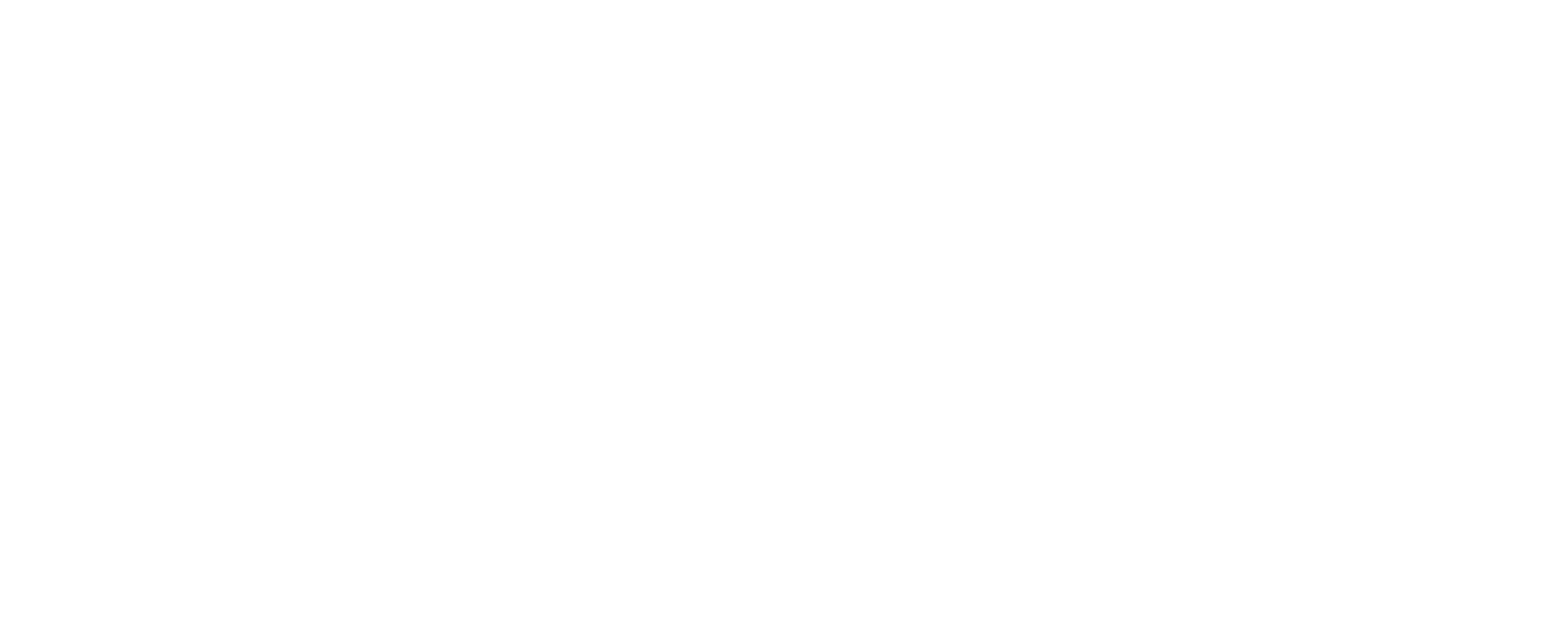 Ann Tran-Lien, esq., Managing Director of Legal Affairs 
Michael griffin, esq., lcsw, staff attorney
California Association of Marriage and Family Therapists
Disclaimer
The information provided during this workshop is for educational purposes only and does not constitute legal advice. The information and statements contained in this workshop is not intended to create an attorney-client relationship between you and the attorney presenters/CAMFT. Substantive changes in the law subsequent to the date of this workshop might affect the content and analysis. Similarly, any analysis offered may differ depending on the circumstances. We recommend that you seek the advice of your legal counsel for application of the laws to your specific situation.
Workshop Discussion
The Cures Act Final Rule
The 21st Century Cures Act (Cures Act) was signed into law on December 13, 2016. It is designed to help accelerate medical product development and bring new innovations and advances to patients who need them faster and more efficiently
In May 2020, the Office of the National Coordinator for Health Information Technology (ONC) issued a Final Rule as the next phase of the Cures Act
The Final Rule was intended to increase electronic health information (EHI) interoperability and make it easier for patients to access their health records
It updated certification requirements for health information technology (health IT) developers and provides new guidelines to ensure that healthcare organizations and providers using certified health IT can communicate effectively and seamlessly (health IT the use of computer hardware, software, or infrastructure to record, store, protect, and retrieve clinical, administrative, or financial information)
The Cures Act Final Rule
Regulatory Agency: The Office of the National Coordinator for Health Information Technology (ONC), the principal federal entity charged with coordination of nationwide efforts to implement and use the most advanced health information technology and the electronic exchange of health information 
The Information Blocking regulations in the Final Rule is most relevant to healthcare providers 
Now applicable, started April 5, 2021
Hipaa and ca Patient right of access
Keep in mind that patients already have the right to access and release their treatment records, whether in electronic or paper form, under both HIPAA and California law. 
A Patients Right to Access Mental Health Records Under HIPAA 
https://www.camft.org/Resources/Legal-Articles/Chronological-Article-List/a-patients-right-to-access-mental-health-records-under-hipaa
Patients Records Under California Law: The Basics
https://www.camft.org/Resources/Legal-Articles/Chronological-Article-List/patient-records-under-california-law-the-basics 
The Final Rule is intended to enhance patients’ rights of access by promoting innovation in the healthcare technology industry so that electronic health information is delivered more conveniently to both patients and healthcare providers.
“Information Blocking”
“Information Blocking”
“Information Blocking”
Who must comply with the information blocking regulations?
“Healthcare Providers”
A hospital, skilled nursing facility, nursing facility, home health entity or other long term care facility, health care clinic, 
Community mental health center (as defined in section 300x-2(b)(1) of this title), 
Renal dialysis facility, blood center, ambulatory surgical center described in section 1395l(i) of this title1, emergency medical services provider, Federally qualified health center, group practice, a pharmacist, a pharmacy, a laboratory, a physician (as defined in section 1395x(r) of this title), 
A practitioner (as described in section 1395u(b)(18)(C) of this title), a provider operated by, or under contract with, the Indian Health Service or by an Indian tribe (as defined in the Indian Self-Determination and Education Assistance Act), tribal organization, or urban Indian organization (as defined in section 1603 of Title 25), a rural health clinic, a covered entity under section 256b of this title, an ambulatory surgical center described in section 1395l(i) of this title1,
A therapist (as defined in section 1395w-4(k)(3)(B)(iii) of this title), and 
Any other category of health care facility, entity, practitioner, or clinician determined appropriate by the Secretary.
“Community Mental Health Centers”
42 U.S. Code § 300x-2(b)(1) 

(1)  appropriate, qualified community programs (which may include community mental health centers, child mental-health programs, psychosocial rehabilitation programs, mental health peer-support programs, and mental-health primary consumer-directed programs);
“A practitioner”
(C) A practitioner described in this subparagraph is any of the following:
(i) A physician assistant, nurse practitioner, or clinical nurse specialist (as defined in section 1395x(aa)(5) of this title).
(ii) A certified registered nurse anesthetist (as defined in section 1395x(bb)(2) of this title).
(iii) A certified nurse-midwife (as defined in section 1395x(gg)(2) of this title).
(iv) A clinical social worker (as defined in section 1395x(hh)(1) of this title).
(v) A clinical psychologist (as defined by the Secretary for purposes of section 1395x(ii) of this title).
(vi) A registered dietitian or nutrition professional.
“A therapist”
(i) A physician.
(ii) A practitioner described in section 1395u(b)(18)(C) of this title.
(iii) A physical or occupational therapist or a qualified speech-language pathologist.
(iv) Beginning with 2009, a qualified audiologist (as defined in section 1395x(ll)(3)(B) of this title).
What it means for healthcare Actors
Cannot have a practice that would likely to interfere with access, exchange, or use of EHI unless denial is required by law or an exception applies 
Requisite knowledge: If conducted by a healthcare provider, such provider knows that such practice is unreasonable and is likely to interfere with access, exchange, or use of electronic health information
In sum, upon request, must allow patient or legal representative, or other requesting party to access, exchange, or use EHI maintained by the healthcare Actor without delay (unless an exception applies or denial is required by law)
Healthcare Actors and EHR/EHI
Does the Rule apply to healthcare Actors who only keep paper records and no electronic health information (EHI)?
The Rule only applies to Healthcare Actors who maintain EHI. 
Do I have to purchase a specific EHR or certified health IT?
The Rule does not require Healthcare Actors to purchase or maintain specific EHR or any other technology/platforms.
Do the information blocking regulations only apply to Actors who maintain certified health IT? 
No, any individual or entity that meets the definition of Actor who maintains EHI in any medium, regardless of whether any of the health IT the provider uses is certified under the ONC Health IT Certification Program are subject to the Information Blocking regulations.
Electronic Health Information (EHI)
“Electronic Health Information (EHI)” has same meaning as it is defined in 45 CFR 160.103 (HIPAA)
Individually identifiable health information that is transmitted or maintained in electronic media. 
To the extent that it would be included in a designated record set as defined in 45 CFR 164.501
For psychotherapy practices, this would be patient records maintained by healthcare provider, including billing records, used by the healthcare provider to make decisions about patients 
Regardless of whether the group of records are used or maintained by or for a covered entity as defined in 45 CFR 160.103 
Applies whether the Actor is a covered entity or not
Electronic Health Information (EHI)
EHI for Psychotherapists
For psychotherapists who are Actors or work for Actors, this would typically mean (all in electronic format): 
Counseling session start and stop times
Modalities and frequencies of treatment furnished
Results of any clinical/psychological tests
Consultations with other healthcare providers used to make decisions about the patient’s care
Progress notes: diagnosis, functional status, treatment plan, symptoms, prognosis, and progress to date 
After October 6, 2022
All EHI (not psychotherapy notes) including: billing, forms, etc. 
Does not include “psychotherapy notes” kept separate and apart from “record”
EHI does not include
(1) Psychotherapy notes as defined in 45 CFR 164.501 (HIPAA)
Psychotherapy notes means notes recorded (in any medium) by a health care provider who is a mental health professional documenting or analyzing the contents of conversation during a private counseling session or a group, joint, or family counseling session and that are separated from the rest of the individual's medical record. 
These notes are not a part of the patient’s treatment record or a part of the designated record set. Even though the notes may be kept in electronic form, it is not considered EHI for purposes of information blocking. Therefore, keep these notes separate from the clinical record. 
(2) Information compiled in reasonable anticipation of, or for use in, a civil, criminal, or administrative action or proceeding.
Open notes?
Does this mean that Actors must make their treatment records completely open and accessible to patients at all times? 
No. There is no requirement under the information blocking regulations to proactively make available any EHI to patients or others who have not requested the EHI. 
Request: 
The fulfillment of a request for access/exchange/use of EHI and EHI that can be shared should be based on the request. The Actor is only required to fulfill a request with the requested EHI that they have and that can be permissibly disclosed to the requestor under applicable law. 
Keep in mind—Actors should not try to persuade or alter the request as that may be considered interference.
Patient Portals/Apps
Do the information blocking regulations require Actors to proactively make EHI available through “patient portals,” application programming interfaces (API), or other health information technology? 
No. There is no requirement under the information blocking regulations to proactively make available any EHI to patients or others who have not requested the EHI. 
There is no requirement that EHI be held in or shared using specific technology or particular technical standards. 
Actors do not need to have or upgrade to certified health IT.
“Information Blocking”
What if HIPAA or CA law permits an Actor to disclose, but does not require disclosure? Does the Information Blocking regulations generally require disclosure?
Depending on the facts and circumstances, and whether an exception applies, under HIPAA and California laws, where the law permits disclosure/release of EHI, the ONC Rule requires the disclosure/ release. 
Example: A healthcare Actor refuses to release EHI to another treatment provider for the purpose of treatment or diagnosis because the patient has not provided written authorization. No exception can be shown.  Under HIPAA and CA laws, healthcare providers are permitted to share treatment information with each other for the purpose of diagnosis or treatment of the patient without a written authorization from the patient. While HIPAA would have allowed the provider to make the decision as to whether to disclose, the ONC now requires the provider to release the information to the other provider upon request, unless one of the exceptions in the Rule applies.
Exceptions to information blocking
Exceptions
There are 8 exceptions for when Actors can refuse to allow access, exchange or use of EHI and not be considered information blocking. 
Exceptions must: 
Be reasonable and necessary
Address a significant risk
Satisfy specific conditions and requirements
Document any applicable exceptions/conditions when denying access.
Exceptions
Exceptions
1) Preventing Harm Exception: An Actor is allowed to engage in practices that are reasonable and necessary to prevent harm to a patient or another person, provided certain conditions are met. A key condition is that the Actor must hold a reasonable belief that the practice will substantially reduce a risk of harm. 
2) Privacy Exception: It is not information blocking when an Actor denies a request to access, exchange, or use EHI in order to protect an individual’s privacy as required by state or federal law, provided certain conditions are met. A key condition is that the Actor is required by law to fulfill a precondition, such as a patient’s authorization. 
(We will look at these two exceptions in detail)
Exceptions
3) Security Exception: An Actor may safeguard and protect the confidentiality and security of EHI provided certain conditions are met. Meant to cover legitimate security practices of an Actor. A key condition is that the practice is tailored to specific security risks. 
Example (assuming conditions and requirements are met): An Actor requires verification of a person’s identity before granting access to EHI.
Exceptions
4) Infeasibility Exception: An Actor does not fulfill a request for EHI because of its infeasibility, provided certain conditions are met. Some key conditions: 
Infeasibility: There may be practical challenges that limit a Actor’s ability to comply with the request. It may be that they do not have or are unable to obtain the technological capabilities or legal rights necessary to enable access to or the exchange of EHI. 
Segmentation: The actor cannot fulfill the request for access, exchange, or use of EHI because the actor cannot unambiguously segment the requested EHI.
Must provide a written response to the requestor within 10 business days of receipt of the request with the reason(s) why the request is infeasible. 
Examples (assuming conditions and requirements are met): 
A provider is using an EHR vendor that has not yet provided instant-access technological capability for patients—most EHR vendors that private practitioners use are not certified with ONC and therefore may not have this capability.  
A provider is unable to separate the requested EHI from EHI that cannot be made available because of the preventing-harm exception.
Exceptions
5) Health IT Performance Exception: An Actor can take reasonable and necessary measures to make health IT temporarily unavailable for the benefit of the overall performance of the health IT, provided certain conditions are met. (This is more relevant to health IT developers.)
This exception recognizes that for health IT to perform properly and efficiently, it must be maintained, and in some instances improved, which may require that health IT be taken offline temporarily. Actors should not be deterred from taking reasonable and necessary measures to make health IT temporarily unavailable or to degrade the health IT’s performance for the benefit of the overall performance of health IT.
Exceptions
6) Content and Manner Exception: An Actor may limit the content of its response or manner in which it fulfills a request. 
Content: An Actor may limit the content to the subset of EHI identified in the USCDI data elements; after that Actors must respond with all EHI in the designated record set
Manner: An Actor must respond in the manner requested or if cannot technically, then in an alternative manner 
If the burden for fulfilling the request is significant, look to the Infeasibility Exception 
Example (assuming conditions/requirements are met): If an Actor is asked to provide EHI that their EHR is not capable of supplying, or if the request requires the use of a specific technology that the provider does not have, the Actor is then able to provide EHI in an alternative manner agreed upon by the Actor and the requesting party/patient
Exceptions
7) Fees Exception: It is not information blocking for an Actor to charge fees, including those that result in a reasonable profit margin, for accessing, exchanging, or using EHI, provided certain conditions are met.
Be reasonably related to the actor’s costs of providing the type of access, exchange, or use of EHI
8) Licensing Exception: This exception allows Actors to protect the value of their innovations and charge reasonable royalties in order to earn returns on the investments they have made to develop, maintain, and update those innovations. 

DOCUMENT! DOCUMENT! DOCUMENT!
Exceptions
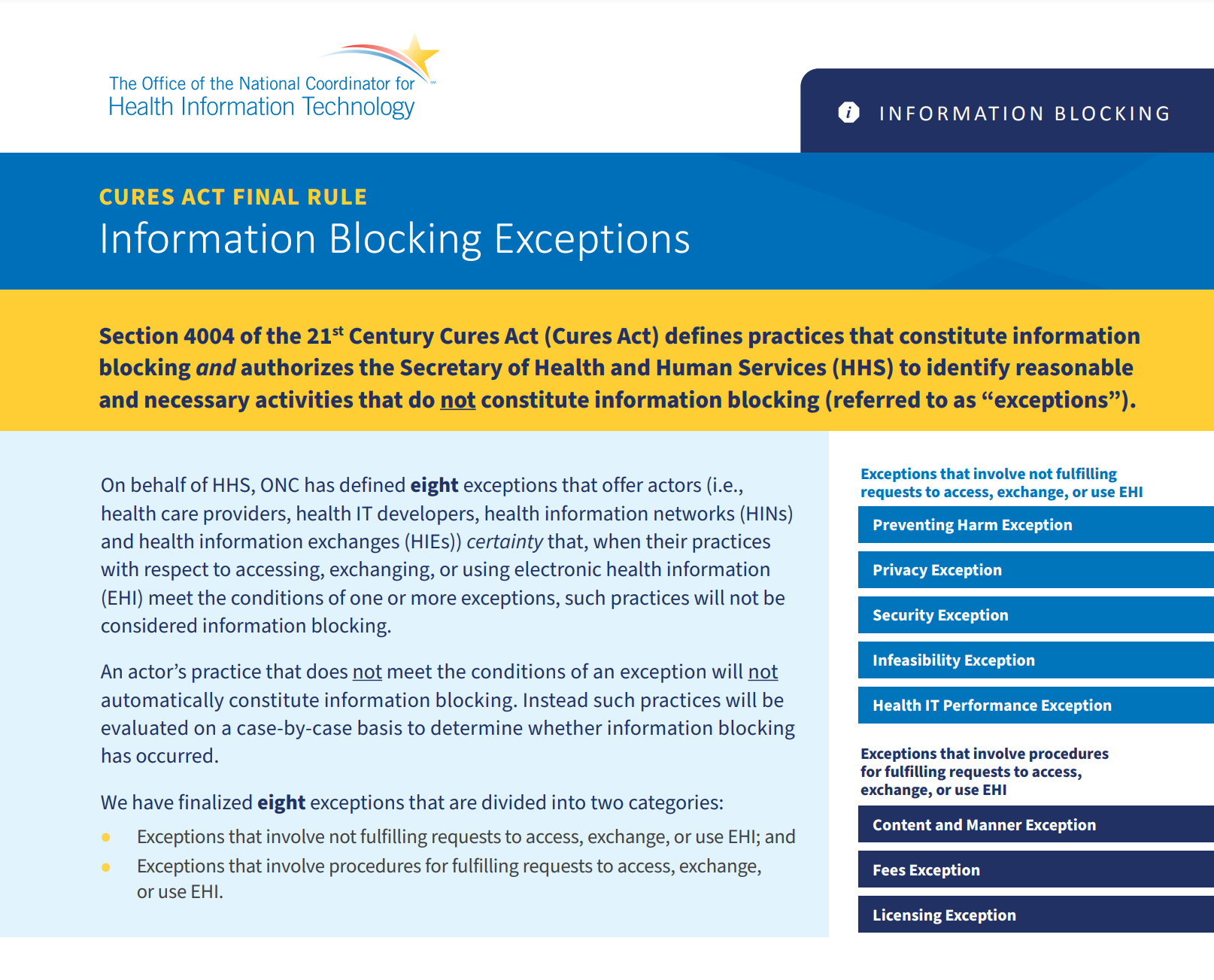 Preventing harm exception
It will not be information blocking for an Actor to engage in practices that are reasonable and necessary to prevent harm to a patient or another person, provided certain conditions are met. 
This exception recognizes that the public interest in protecting patients and other persons against unreasonable risks of harm can justify practices that are likely to interfere with access, exchange, or use of EHI. 
Key Conditions of the Exception:
The Actor must hold a reasonable belief that the practice will substantially reduce a risk of harm;
The Actor’s practice must be no broader than necessary; 
The Actor’s practice must satisfy at least one condition from each of the following categories: type of risk, type of harm, and implementation basis; and 
The practice must satisfy the condition concerning a patient right to request review of an individualized determination of risk of harm.
Preventing harm
“Reasonable belief” 
The Preventing Harm Exception’s reasonable belief condition requires an Actor to have reasonable belief that information blocking will substantially reduce a risk to life or physical safety of the patient or another person that would otherwise arise from access/exchange or use of the EHI. 
Provider is not required to believe harm would be “imminent”
Preventing Harm exception
Type of Risk 
Be determined on an individualized basis
In the exercise of professional judgment by a licensed health care professional who has a current or prior clinician-patient relationship with the patient whose EHI is affected by the determination
Preventing harm exception
Type of Harm
Same types of harm that serve as grounds for reviewable denial of an individual’s right of access under HIPAA’s Privacy Rule
 Actor must inform the patient of the right to have the denial reviewed by another licensed mental health professional (review of denial under HIPAA)
Patient’s Request 
The Risk of Harm must be harm that would endanger the life or physical safety of the patient or another person. 
Request to a Minor’s Records by Parent/Legal Representative 
The type of harm is a “substantial harm” standard.
“Substantial Harm” means serious harm and may be substantial physical, emotional, or psychological harm.
ONC: This exception does not apply to Actor’s concerns that the disclosure would be breaching a minor’s confidentiality or trust with the Actor. Look to the Privacy Exception to see if applicable.
Preventing harm exception
Implementation Basis
Either on an organizational policy OR a determination specific to the facts and circumstances  
	(1) An organizational policy must:
		(i) Be in writing;
		(ii) Be based on relevant clinical, technical, and other appropriate expertise;
		(iii) Be implemented in a consistent and non-discriminatory manner; and
		(iv) Conform each practice to the conditions in paragraphs (a) and (b) of this section, as well as the 		conditions in paragraphs (c) through (e) of this section that are applicable to the practice and its use.
	(2) A determination must:
		(i) Be based on facts and circumstances known or reasonably believed by the Actor at the time the 		determination was made and while the practice remains in use; and
		(ii) Be based on expertise relevant to implementing the practice consistent with the conditions in paragraphs (a) and (b) of this section, as well as the conditions in paragraphs (c) through (e) of this section that are applicable to the practice and its use in particular circumstances.
Preventing harm exception
Examples (assuming conditions and requirements are met):
Actor has reasonable belief that allowing patient access to their record would result in physical danger of the patient. The Actor has a written organizational policy that was implemented in a consistent and nondiscriminatory manner and the determination was documented which was based on the specific facts/circumstances known to the Actor at the time. 
Actor has reasonable belief that allowing parent access to minor’s records would result in substantial harm to the minor.  The Actor has a written organizational policy that was implemented in a consistent and nondiscriminatory manner and the determination was documented which was based on the specific facts/circumstances known to the Actor at the time.
Preventing harm exception
What if some of the requested EHI can be released without a risk of harm? 
Try to see if the requested EHI can be segmented and decline to release the requested EHI that meets the exception. Document!
What if the EHI cannot be segmented?
Look to the Infeasibility Exception.
Privacy exception
An Actor should not be required to use or disclose EHI in a way that is prohibited under state or federal privacy laws, or if against the patient’s wishes. 
Key Conditions of the Exception (must meet one): 
Precondition not satisfied: If an Actor is required by a state or federal law to satisfy a precondition (such as a patient consent or authorization) prior to providing access, exchange, or use of EHI, the Actor may choose not to provide access, exchange, or use of such EHI if: 
Is tailored to the specific precondition 
Implemented in a consistent and nondiscriminatory manner, and either: 
Conforms to the practice’s written organizational policies or
Is documented on a case-by case basis
Privacy exception
Precondition not satisfied (cont.)

If based on absence of patient consent or authorization, the Actor must: 
Take reasonable steps to provide consent or authorization form, and
Not improperly encourage or induce the individual to withhold consent.
Privacy exception
2. Certified health IT is not covered by HIPAA
If an actor is a health IT developer of certified health IT that is not required to comply with the HIPAA Privacy Rule, the actor may choose to interfere with the access, exchange, or use of EHI for a privacy-protective purpose if certain conditions are met
3. Denial due to “unreviewable grounds” provided under 45 CFR 164.524(a)(1) and (2) of the HIPAA Privacy Rule: 
Psychotherapy notes or information used for litigation purposes 
Certain requests made by inmates in correctional institutions 
Information gained during research  
Denials permitted by the Privacy Act 5 USC 552a
Information obtained from someone other than a healthcare provider under a promise of confidentiality and the access would reasonably likely to reveal the source of the information
Privacy exception
4.  Respecting an individual’s request not to share information
An Actor may choose not to provide access, exchange, or use of a patient’s EHI if doing so fulfills the wishes of the patient
Not improperly encourage or induce the patient to withhold consent.
Actor documents the request within a reasonable time period
Actor’s practice implemented in a consistent and non-discriminatory manner
Privacy exception
Examples (assuming requirements are met): 
 A patient in a written request informs the healthcare Actor that they do not wish to share their EHI.
A legal representative requests access or release of their minor patient’s mental health records, but the minor patient consented to treatment under CA law and has not given authorization. 
A minor patient’s parents are divorced and one parent is asking for access to the minor patient’s EHI. The Actor verified that the parent does not have legal authority to access the minors’ records per a custody order.
minors records & exceptions
Access to minors’ records/minor consent
Access to minors’ records
Health & Safety Code §123110/Civil Code §56.11
If a minor is lawfully authorized to consent, or has consented to their own mental health treatment, the law gives the minor the corresponding right of confidentiality and the right to authorize disclosure of their treatment information
What this means is that a parent or legal representative/guardian does not have the right to inspect or obtain copies of their minor’s treatment record without the minor’s authorization 
Therefore, if an Actor is presented with this scenario, see if the Privacy Exception applies.
Access to minors’ records
Minors Under 12 or Cannot Consent to Own Treatment
Health & Safety Code §123115 gives therapists broad discretion to deny a parent’s access to the minor’s record if:
The therapist believes releasing the treatment record would have a detrimental effect on the minor’s psychological wellbeing or physical safety; or
The therapist believes releasing the treatment records would have a detrimental effect on the professional relationship between the therapist and the minor patient
Does the Privacy Exception apply here? The ONC has said the Preventing Harm exception does not apply to deny access when concerns arise regarding potential harmful effects on the professional relationship between therapist and minor patient, however, it is unclear whether the Privacy Exception would view this as “a precondition not satisfied.”
Access to minors’ records
Privacy Exception 
Did the minor consent or could have consented to the mental health treatment under CA law? 
If yes:
Did minor authorize parent or guardian with access/exchange/use of their EHI?
Has the minor expressed the desire not to allow access/exchange/use of their EHI? 
If no: 
Check to see if the requesting party (parent or legal representative) has the authority to request the access/exchange/use of the EHI. (e.g. review custody order)
Has the minor expressed the desire not to allow access/exchange/use of their EHI? 
Look to the Preventing Harm Exception – does it apply as an exception in the situation?
Is it information blocking?
Case-by-Case Determination: 
Is the individual or entity an “Actor” as  defined in 45 CFR 171.102
Does the claim involve “EHI” as defined in 45 CFR 171.102
Is the Actor’s practice required by law
Does the Actor’s practice meet the conditions of an exception under 45 CFR 171
Does the practice rise to the level of an interference under 45 CFR 171
Does the Actor meet the requisite knowledge standard: Healthcare Actor knew that such practice is unreasonable and is likely to interfere with access, exchange, or use of electronic health information
Enforcement
For Healthcare Actors, the Dept. of Health & Human Services must engage in future rulemaking to establish appropriate disincentives as directed by the 21st Century Cures Act
Records & documentation
What is in a psychotherapy record?
What is in a psychotherapy record?
Marriage and Family Therapists: 
California Business & Prof. Code, §4982. (v) Unprofessional conduct includes, but is not limited to, the following: Failure to keep records consistent with sound clinical judgment, the standards of the profession, and the nature of the services being rendered.

CAMFT Code of Ethics
§5.3 CLIENT/PATIENT RECORDS: Marriage and family therapists create and maintain client/patient records consistent with sound clinical judgment, standards of the profession, and the nature of the services being rendered.
What Is in a psychotherapy record?
Generally: 
Intake Forms
Authorization Forms
Counseling session start and stop times
The modalities and frequencies of treatment furnished 
Results of clinical tests
Diagnosis
Functional status
The treatment plan
Symptoms
Prognosis
Progress to date
Termination/Discharge
Consultations with other providers 
Billing
Progress notes
In the simplest terms, progress notes are brief, written notes in a patient’s treatment record, which are produced by a therapist as a means of documenting various aspects of the treatment provided, including, but not limited to, the nature of services rendered, and the necessity and efficacy of such treatment.  

For example, if the therapist were treating a patient who expressed suicidal ideation, the progress note could indicate that the therapist: 

“Discussed content of patient’s suicidal ideation, patient denies present intent or plan, no history of prior attempts, no access to firearm, and no history of engaging in self-harm.  Evaluated overall risk of suicide, including protective factors, such as positive relationship with son and supportive spouse. Initiated initial safety plan, with identifiable actions if pt. feeling overwhelmed, or experiencing suicidal thinking. Treatment frequency increased to 2x per week and patient agrees to call if experiencing increased anxiety. Considering referral for medication evaluation.”
Psychotherapy/process notes
Recall what we discussed earlier about “psychotherapy notes/process notes”
Recorded (in any medium) by a mental health professional 
Documenting or analyzing the contents of conversation during a private counseling session or a group, joint, or family counseling session 
Separated from the rest of the patient’s clinical record/progress notes
Not meant for patient’s eyes but for the psychotherapist only
Notes to self
SOAP
What basic principles are evident in the “SOAP” note system?
SOAP notes are one example of a format which requires/reminds the therapist to document key issues, such as:
What is the patient communicating to the therapist about their problems and concerns?   What are they asking the therapist for help with? 
What is the therapist’s assessment of the patient?  Based on that assessment, what is the treatment plan?  Is the plan clearly articulated and is there a consensus between therapist and patient?  
How is the treatment progressing?
SOAP
SOAP
SOAP
SOAP
SOAP
writing notes with the cures act in mind
Example 1:
“Worked with patient on plan to decrease anxiety and increase patient’s ability to self-calm and ability to manage anxiety.  Patient reports occasional panic attacks.  Measures discussed include distraction measures and targeted CBT to provide relief with panic.  Patient is receptive and cooperative and reports benefit.  Therapist urged patient to call if needed. Will increase frequency of sessions if needed. “

Example 2: 
“Helping patient with various family relationship issues, focusing primarily with behavioral/limit setting issues posed by 15 YO son.  Therapist also urges increased self-care for patient and emphasized the need to increase the amount of support available to patient.  Will consider family therapy pending further discussion with patient. Patient reports significant stress and therapist suggested that patient consider various options to provide initial relief, including the possibility of asking grandparents to help.”
Tips for going forward
Regularly communicate with patients about recordkeeping 
Be transparent with patients about the information contained in patient records, as appropriate 
Invite patients to ask questions or raise concerns about their records
Addendum (Health & safety Code §123111)
A patient who inspects their records, has a right to provide to the healthcare provider a written addendum with respect to any item or statement in his or her records that the patient believes to be incomplete or incorrect
The addendum shall be limited to 250 words per alleged incomplete or incorrect item in the patient’s record and shall clearly indicate in writing that the patient requests the addendum to be made a part of their record
Health care provider cannot be held liable for the information contained in the patient’s addendum
Tips for going forward
Seek legal counsel where appropriate and necessary
Check with EHR vendor and IT about how notes are documented, exported, shared
Review and revise policies on how patients may access their EHI under both HIPAA (if applicable) and Information Blocking
Regularly review office policies and procedures on note-taking and record-keeping 
Regularly review organizational policies for records requests and ensure compliance with state and federal laws, including information blocking regulations
Resources
Thank you
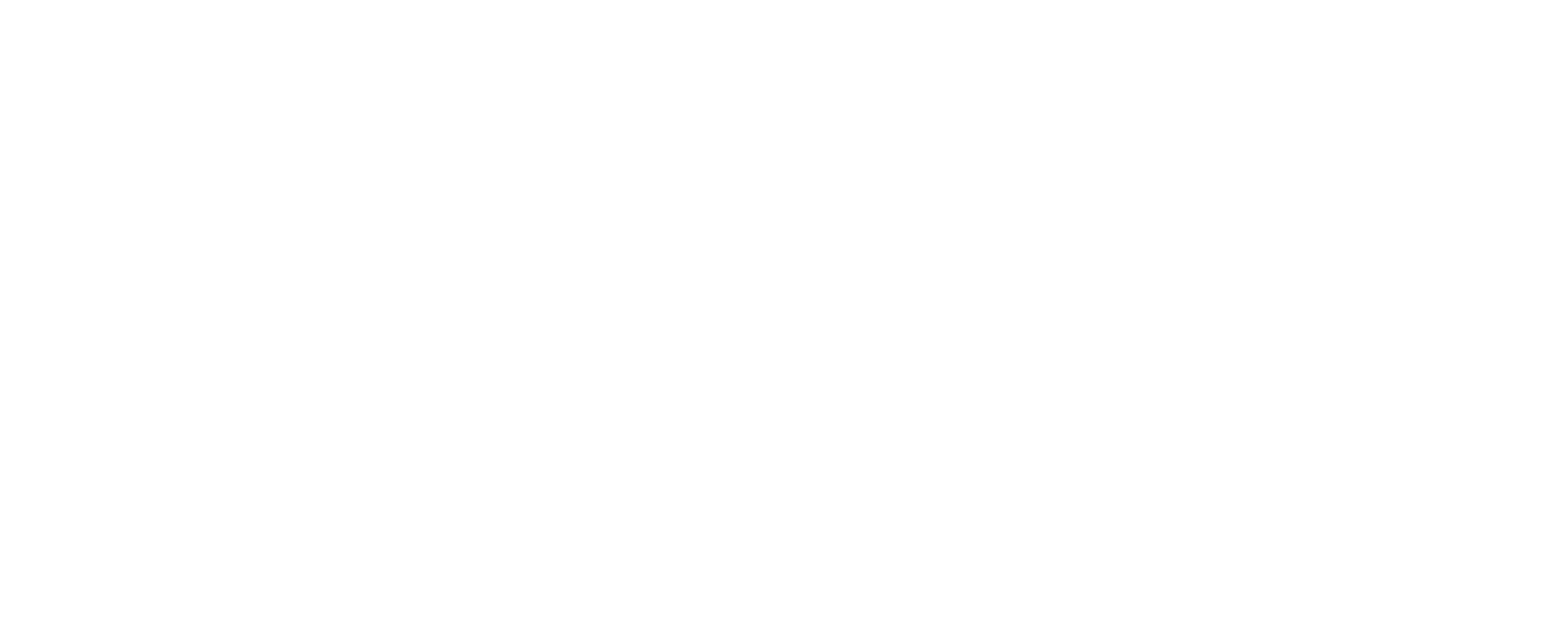